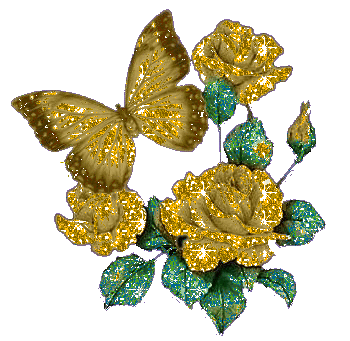 সবাইকে স্বাগতম
e„Ë
wØZxq cvV
cÂg †kÖwYi Rb¨
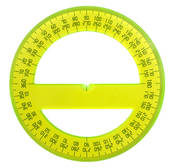 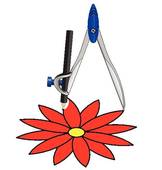 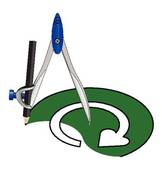 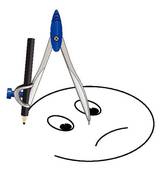 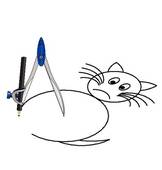 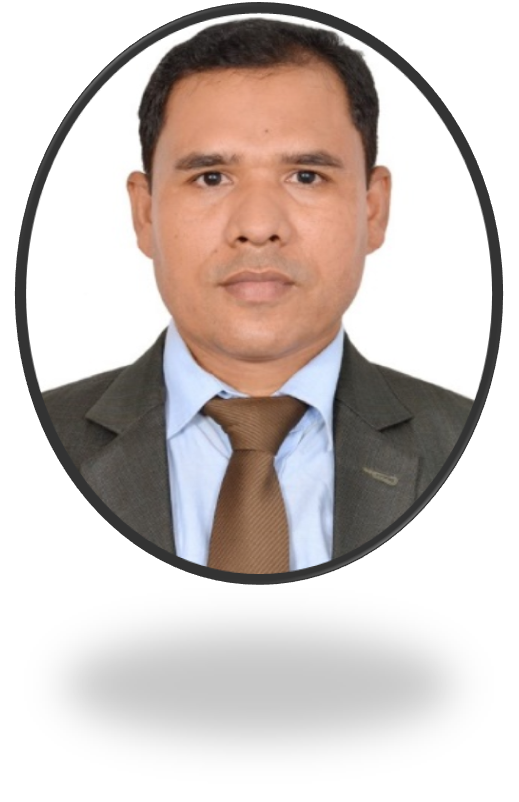 শিক্ষক পরিচিতি
মোঃ মমিনুল ইসলাম
সহকারী শিক্ষক
আতলাশপুর সরকারি প্রাথমিক বিদ্যালয়
রূপগঞ্জ, নারায়ণগঞ্জ।
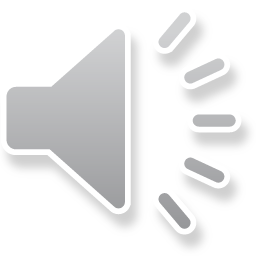 cvV cwiwPwZ
‡kÖwY:cÂg
welq: cÖv_wgK MwYZ
cv‡Vi wk‡ivbvg: R¨vwgwZ
cvV¨vsk: e„Ë|
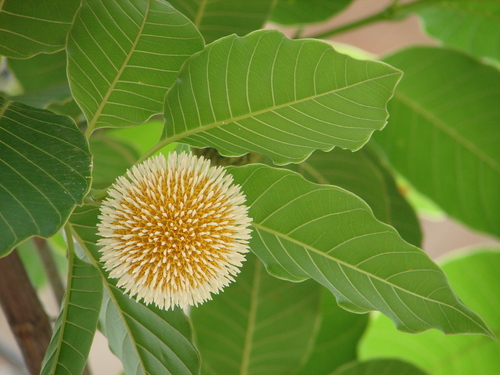 AR©b Dc‡hvMx †hvM¨Zv
34.4| e„‡Ëi Pvc, R¨v, e¨vm I e¨vmv‡a©i aviYv jvf Ki‡e Ges G¸‡jv wPwýZ Ki‡Z cvi‡e|
wkLb dj
1| GKwU wbw`©ó e¨vmv‡a©i e„Ë AvuK‡Z cvi‡e|
2| e„‡Ëi R¨v, Pvc I e¨vm Kv‡K e‡j Zv ej‡Z cvi‡e|
e„Ë AvuK‡Z cÖ‡qvRbxq DcKiY
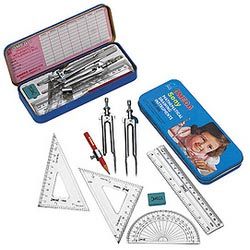 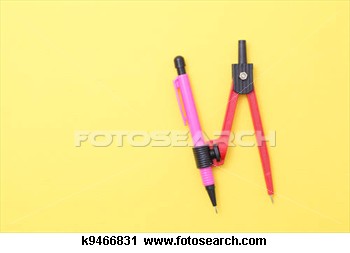 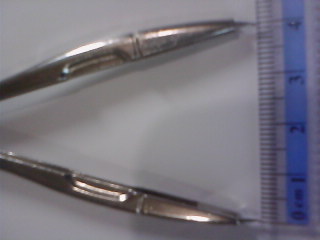 KvuUv K¤úv‡mi mvnv‡h¨ †hfv‡e †¯‹j †_‡K gvc wb‡Z nq
‡cbwmj K¤úvm
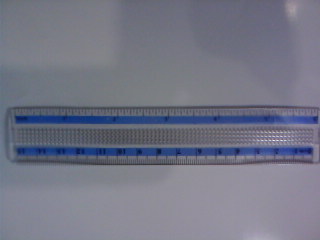 ‡¯‹j
4 †mw›UwgUvi e¨vmv‡a©i e„Ë AvuK‡Z †¯‹j †_‡K gvc †bqvi c×wZ
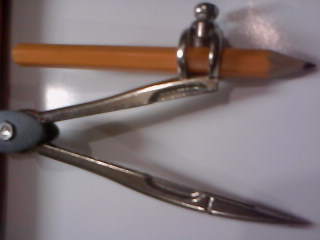 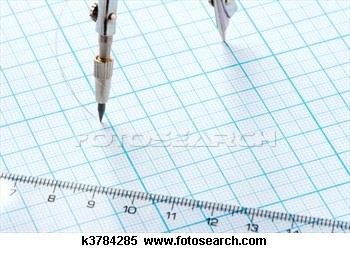 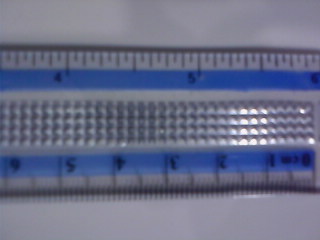 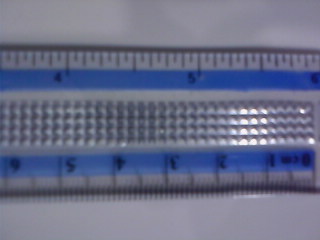 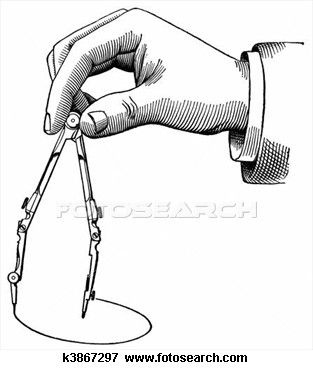 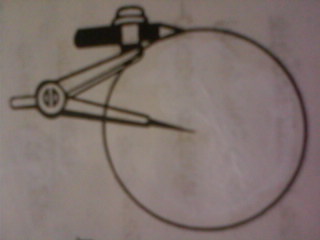 L
e¨vmva© 4 †m.wg
K
M
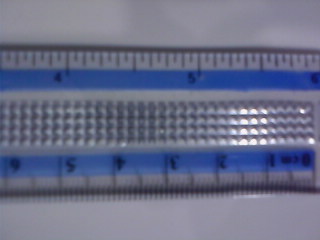 e„‡Ëi †K›`ª †_‡K cwiwai †h †Kvb we›`yi `~iZ¦ ev e¨vmva© 4 †mw›UwgUvi n‡e A_©vr mgvb n‡e|
L
e¨vm 8 †m.wg.
N
K
M
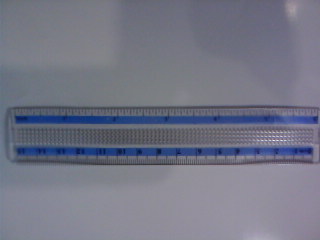 wPÎt e„‡Ë MN e¨vm, e¨vm e¨vmv‡a©i wØ¸b|GwU e„‡Ëi †K›`ªMvgx e„nËg R¨v|
L
K
R¨v 7 †m.wg.
N
M
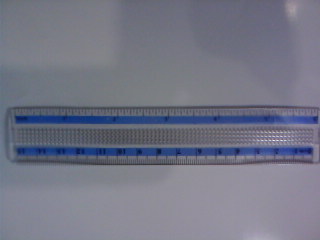 wPÎt e„‡Ëi †K›`ªMvgx bq Ggb GKwU R¨v MN|
L
P
e¨vm
K
N
M
wPÎt LMN e„‡Ëi LM e¨vm ev †K›`ªMvgx R¨v| LM R¨vwU e„Ë‡K `ywU As‡k wef³ K‡i|cÖ‡Z¨K Ask‡K e„ËPvc e‡j| GLv‡b LMN I LMP `ywU e„ËPvc|
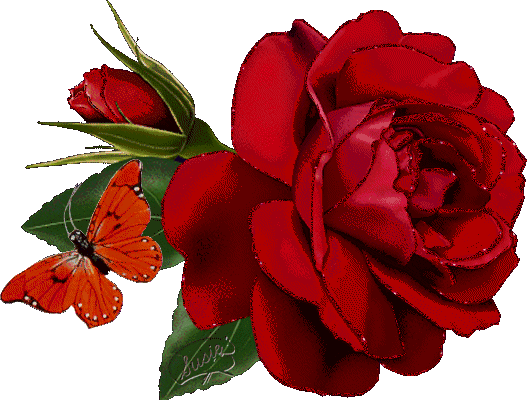 g~j¨vqb
1| 5 †m.wg. e¨vmva© wewkó GKwU e„Ë AvuK|
   e„‡Ëi GKwU e¨vm Ges e¨vm bq, Ggb GKwU R¨v AvuK| G‡`i ˆ`N©¨ †g‡c †`L|
 


 .
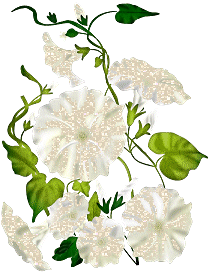 সবাইকে  ধন্যবাদ।